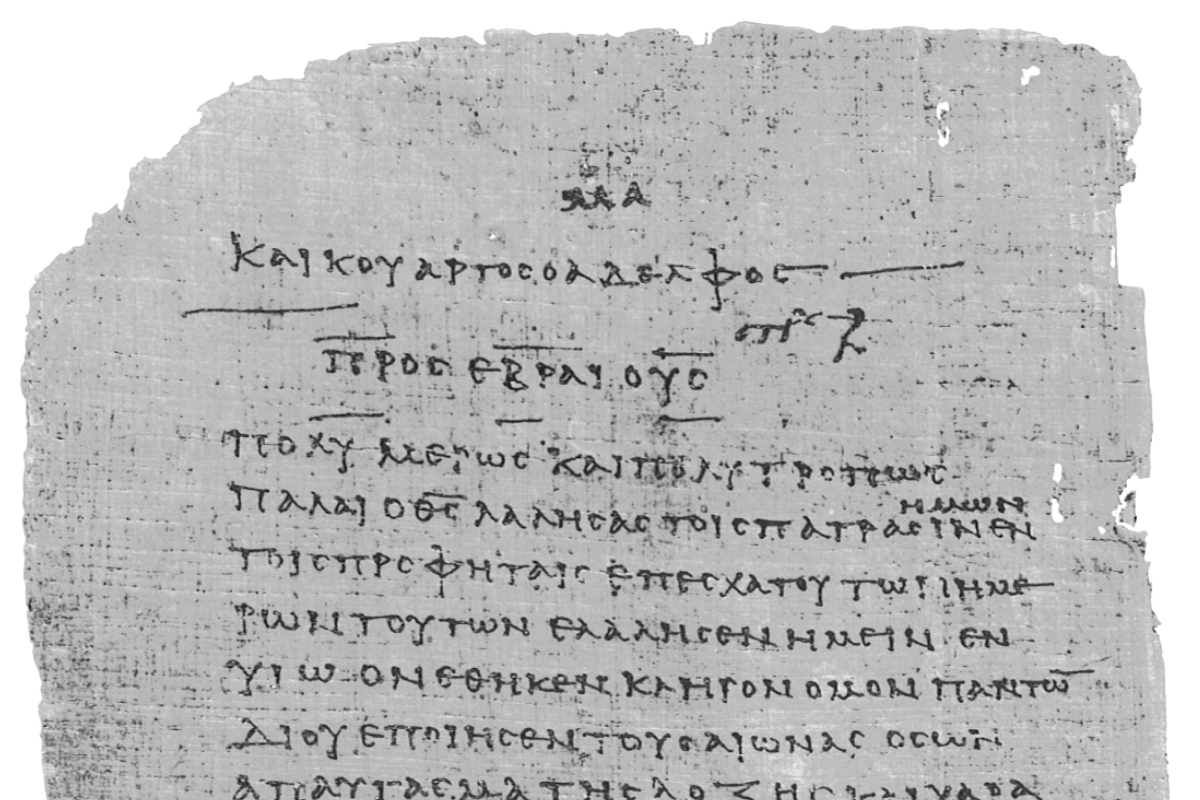 Pharisee Paul’s ἀπολογία to the Hebrews
						        Ἑβραῖος
Session-17
Hebrews 9:19 thru 10:4

Comparing 
Cleansing Sacrifices
Dr. Dave Newton 
          © 2025
      Figure It Out 
      Calvary Chapel 
      Santa Barbara
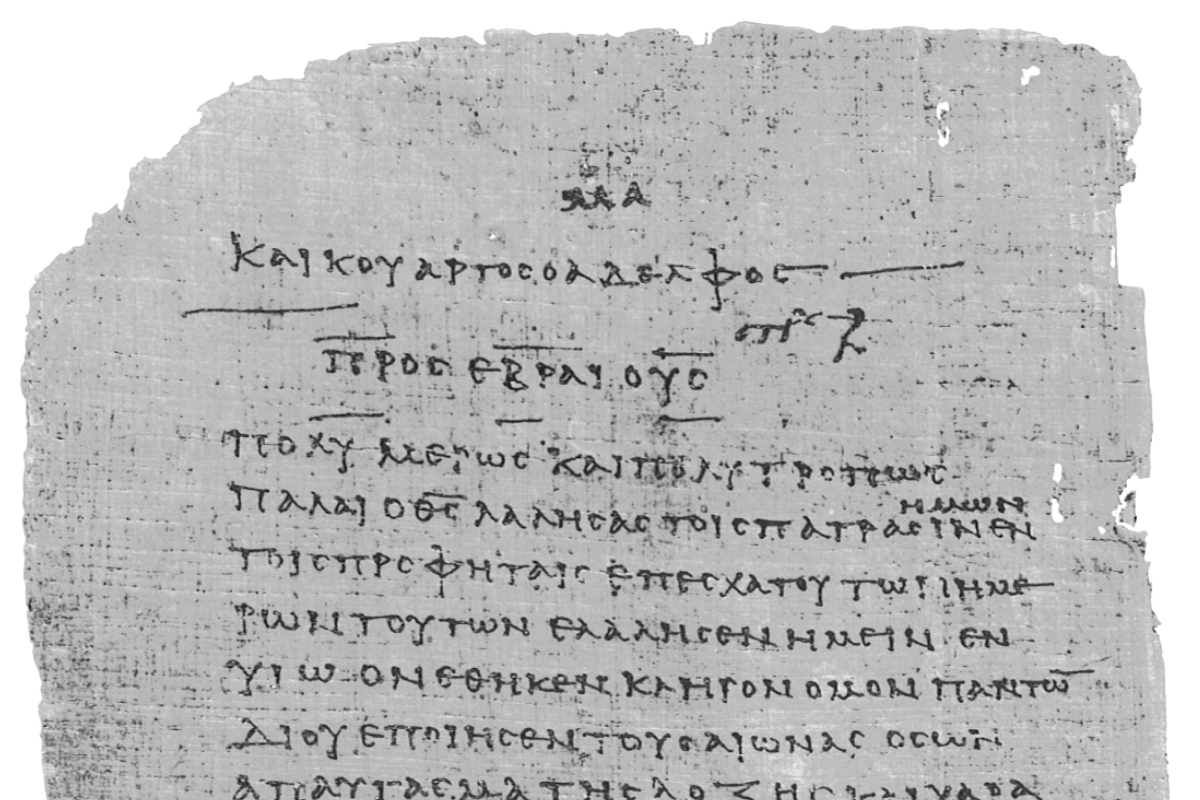 Pharisee Paul’s ἀπολογία to the Hebrews   Ἑβραῖος
Last week finished up with verse-18
	Jesus is Mediator of NEW Covenant
	HIS death took place for Redemption of Transgressions 
	
           In first Covenant, believers receives Promise of  eternal inheritance 
	based on Testament - BUT there must be death of the ONE who made 
	Testament because it is only valid when that man has died
	Never in force while the ONE who made Testament still lives 
	As such, first Covenant was NOT inaugurated without blood
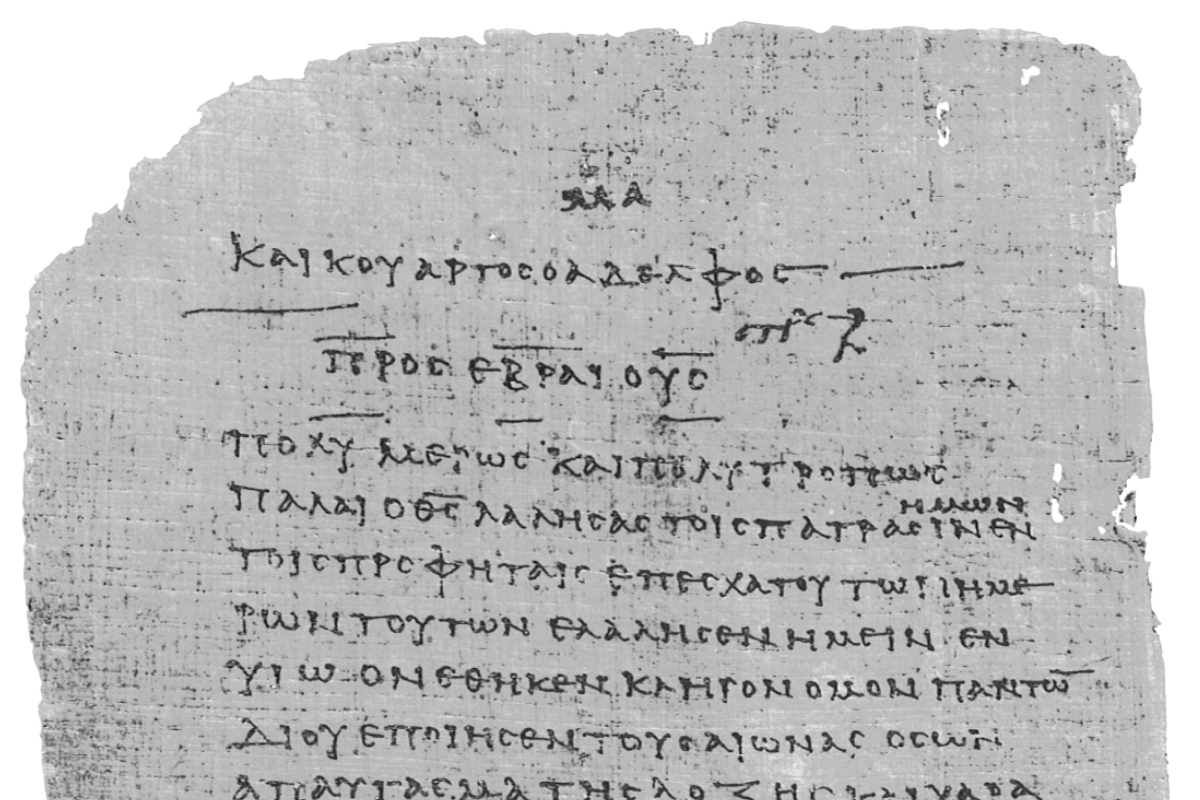 Paul’s Bibliography  reminder: Romans 15:4 Hebrew Scriptures for OUR benefit!!

2 Samuel 7:12-14 	Heb 1:5a
Psalm 2:7 		Heb 1:5b
Psalm 104:4 		Heb 1:7
Psalm 45:6-7 		Heb 1:8-9
Psalm 102:25-27 	Heb 1:10-12
Isaiah 34:4-12		Heb 1:12
Psalm 110:1 		Heb 1:13
Psalm 8:4-6 		Heb 2:5-10
Psalm 22:22 		Heb 2:12
Isaiah 8:17 		Heb 2:13
Isaiah 8:18 		Heb 2:13
Psalm 95:8-11  	Heb 3:7-11
Psalm 95:11		Heb. 4:3
Genesis 2:2 		Heb 4:4
Psalm 2:7 		Heb 5:6
Psalm 110:4  		Heb 5:6
Deut. 32:43 		Heb 6:1
Gen 22:16-17 		Heb 6:14
Psalm 110:4 		Heb 7:17
Psalm 110:4 		Heb 7:21
Exodus 25:40 		Heb 8:5
Jeremiah 31:31-34 	Heb 8:7-13  10:15-18
Exodus 24:8 		Heb 9:20
Psalm 40:6-8 		Heb 10:5-10
Deut. 32:35 		Heb 10:30
Deut. 32:36 		Heb 10:30
Habakkuk 2:3-4 	Heb 10:37-38
Gen 21:12 		Heb 11:18
Prov. 3:11-12 		Heb 12:5-6
Deut. 9:19 		Heb 12:21
Haggai 2:6 		Heb 12:26
Deut. 31:6 		Heb 13:5
Psalm 118:6 		Heb 13:6
Hebrews 9:19-22. For when EVERY commandment had been spoken by Moses to all the 
people according to the Law, he took the blood of the calves and the goats, with water, 
scarlet wool, and hyssop, and sprinkled both the Book itself and all the people, saying,
						          βιβλίον  biblion  [of Covenant]

	“This is the blood of the covenant which God commanded you”

Exodus 24:3-8  Moses recounted to the people all the words of the Lord and all the 
	ordinances - all the people answered with one voice, “All the words the Lord has
	spoken We Will Do”      then Moses wrote down all the words of the Lord
					   John 5:46-47 Jesus states Moses wrote the Torah

Then he arose early in the morning, built an altar at the foot of Sinai with 12 pillars for 
the 12 tribes of Israel - they offered burnt offerings and sacrificed young bulls as peace 
offerings to the Lord - Moses took the blood and sprinkled it on the altar, he took the 
biblion of the Covenant and read it in the hearing of the people and they said, 
”All the Lord has spoken we will do - we will be obedient!”  Moses sprinkled blood on 
The people, and said, “Behold the Blood of the Covenant, which the Lord has made 
with you in accordance with all these words”
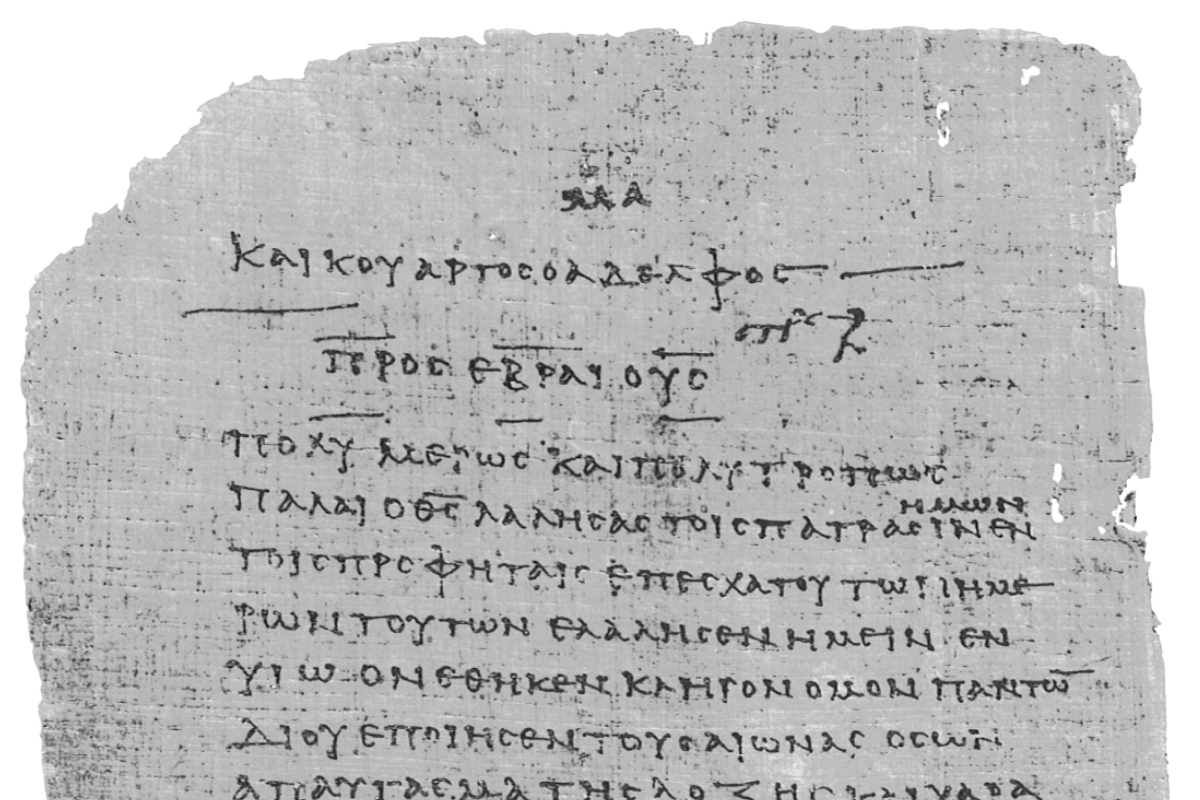 Pharisee Paul’s ἀπολογία to the Hebrews   Ἑβραῖος
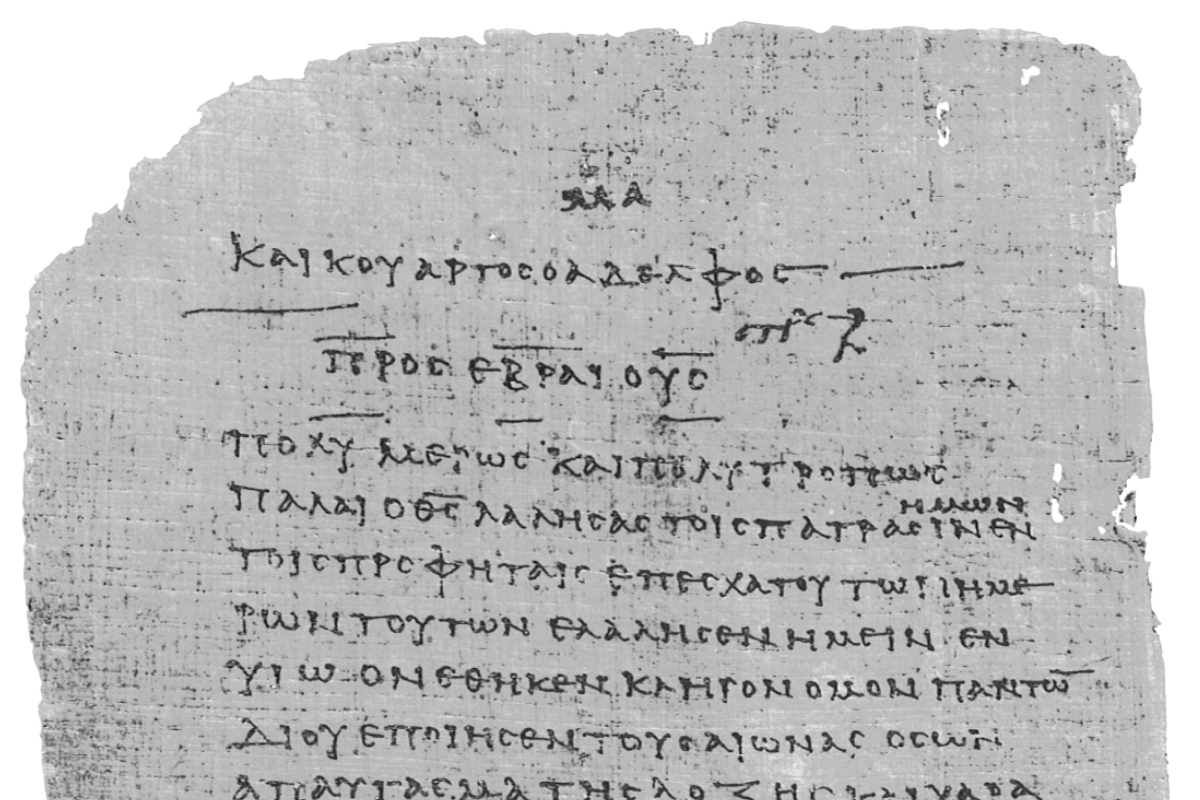 Reminders . . . 
       Luke 22:20 this cup which is poured out for you is the New Covenant in my blood 
      1st Corinth. 11:25 this cup is the New Covenant in my blood

And in the same way he sprinkled both the tabernacle and all the vessels of the ministry 
with the blood - and according to the Law, one may almost say, all things are cleansed 
with blood, and without shedding of blood there is no forgiveness of sin
			     TODAY in 2025 there is no place to do this!

      Rev. 7:14    robes made white because of blood of the Lamb
      Rev. 12:11  they overcame because of blood of the Lamb
      Genesis 3   YHWH shows Adam and Eve how blood “covers” kippur
	                                                           BUT kippur-cover does not TAKE AWAY sin
Pharisee Paul’s ἀπολογία to the Hebrews   Ἑβραῖος
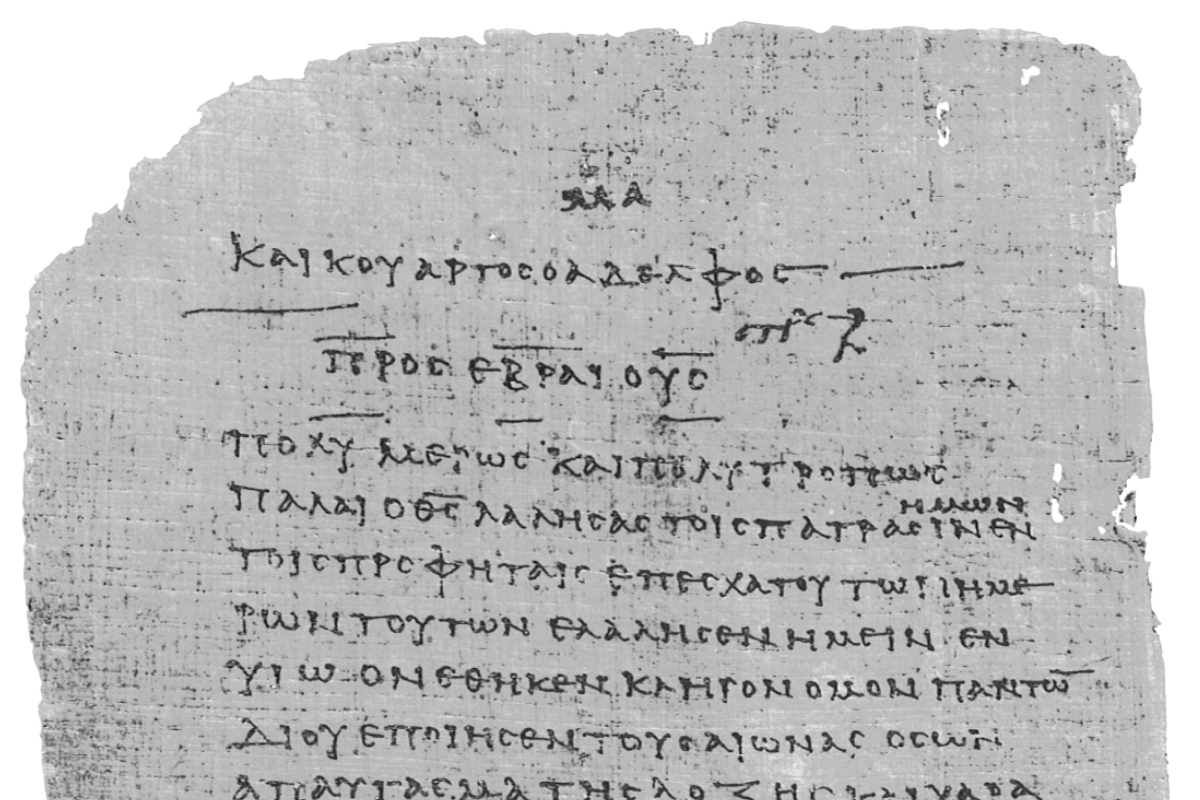 Hebrews 9:23-26.   Therefore it was necessary for the Pattern of the things in Heaven 
	to be cleansed with these, but the Heavenly things themselves with better 
	sacrifices than these          ὑπόδειγμα hupo-deigma = Patterned copy of original
						   hypodeigma        [hypo means under]

	for Christ did not enter a Holy Place made with hands
	a mere COPY of the true one  ἀντίτυπος anti-tupos = pseudo-resemblance 
						         anti-typos    “antichristos” in Revelation
	but into Heaven itself                          pseudo-type

WAIT a MINUTE! okay, Earthly tabernacle cleansed-purified symbolically with animal 
          blood, but WHY would Heavenly Temple need to be cleansed with better sacrifice?

          - Isaiah 14 original sin-disobedience happened there  [not Adam-Eve on Earth]
          - Ezekiel 28 original sin of Lux-Fer shining-brazen one
Pharisee Paul’s ἀπολογία to the Hebrews   Ἑβραῖος
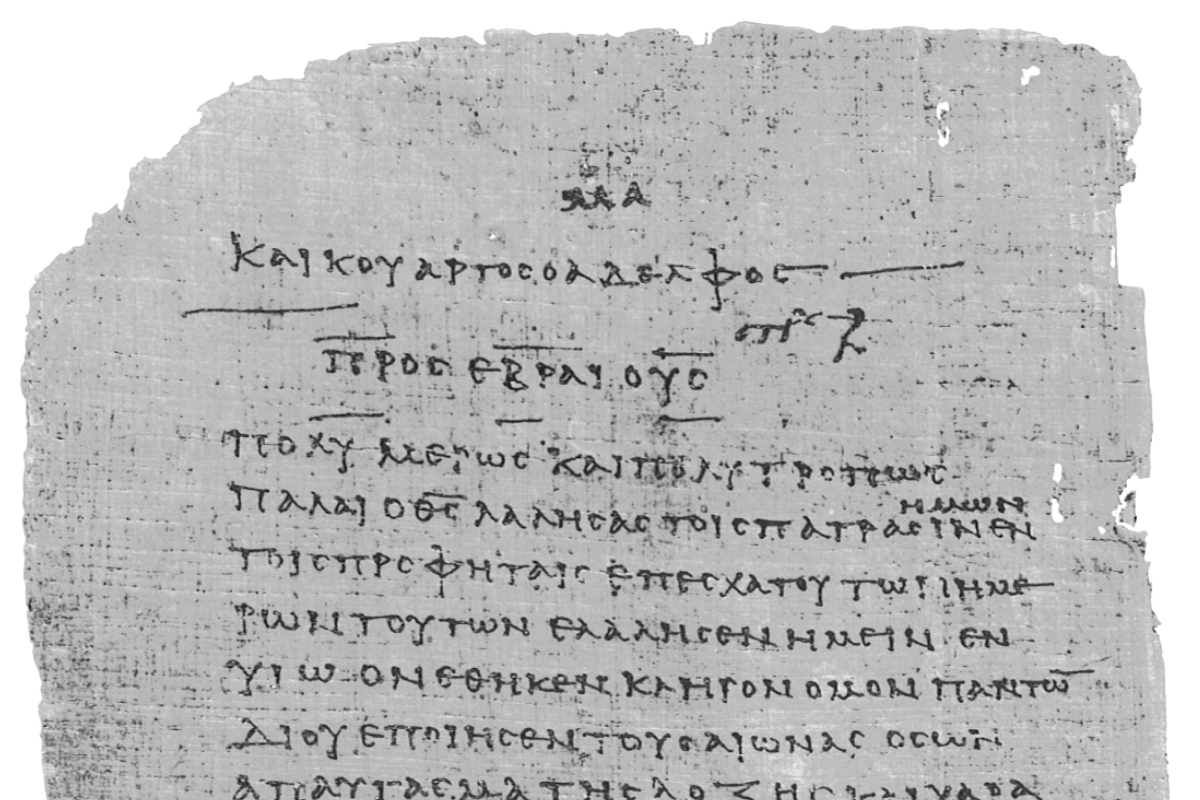 Hebrews 9:23-26. 	
   mere COPY of the true Temple, but Jesus went into the one in Heaven itself [not copy]
   now to appear in the presence of God for us 
   nor was it that He [Jesus] would offer Himself often as the [Levite] high priest enters 
   the Holy Place year by year with blood that is not his own [animal blood]
   otherwise, He would have needed to suffer OFTEN since the foundation of the world
								 original sin pre-Earth, pre-Adam
   	κόσμος kosmos = entire universe overhead
   but now once at consummation [Fullness, time near wrapping things up] of the ages
	 αἰών  aion = extended period of literal time

   He has Appeared [been manifested] to put away sin by the sacrifice of Himself
					          Permanently           Jesus is the Lamb of God…
					          ἀθέτησις athetaysis = abolish [like the Law]
Pharisee Paul’s ἀπολογία to the Hebrews   Ἑβραῖος
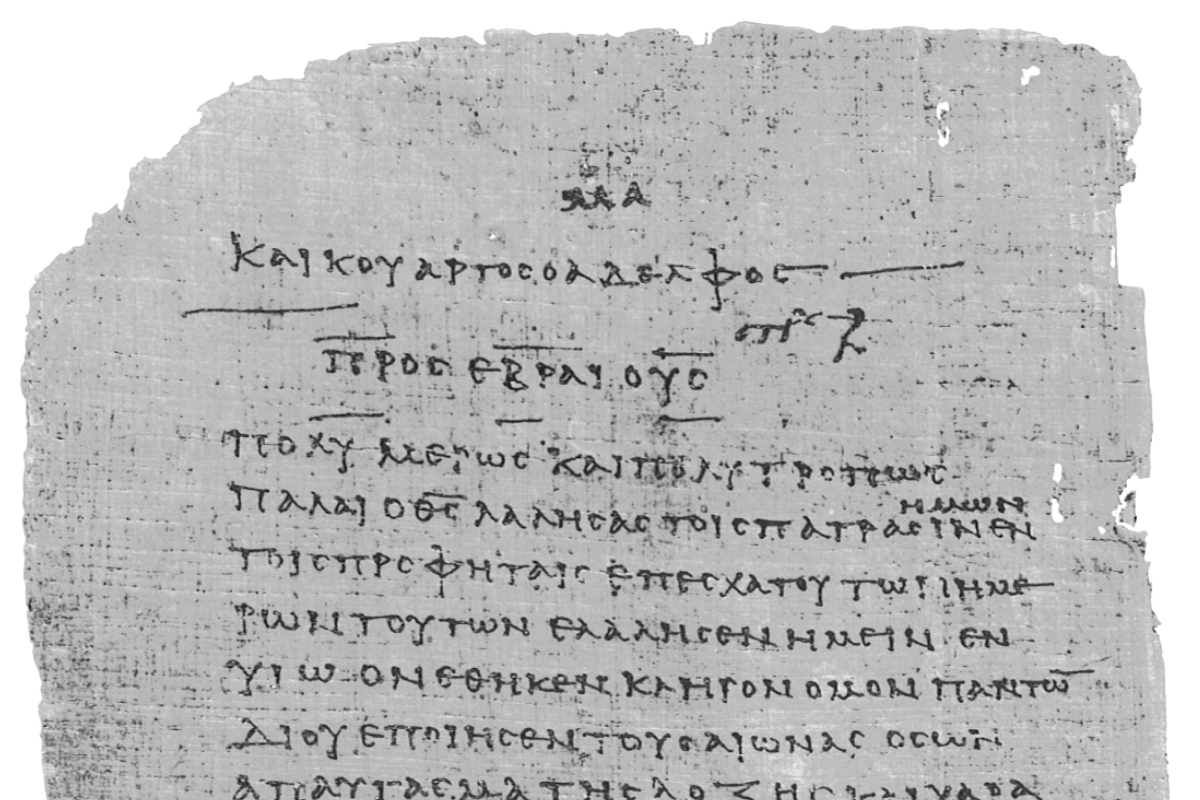 COVENANT COMPARISON				OLD				NEW
			- for Hebrews		   - for Gentile sinners too

			- animal blood		   - Jesus Mashiach blood

			- continuous sacrifices	   - ONCE for ALL

			- kippur sin			   - permanently removes sin

			- Holy of Holies on Earth	   - Temple in Heaven

			- Priest comes out to 	   - Jesus comes to GET
			   bless the people		     His people ‘harpazo’
Pharisee Paul’s ἀπολογία to the Hebrews   Ἑβραῖος
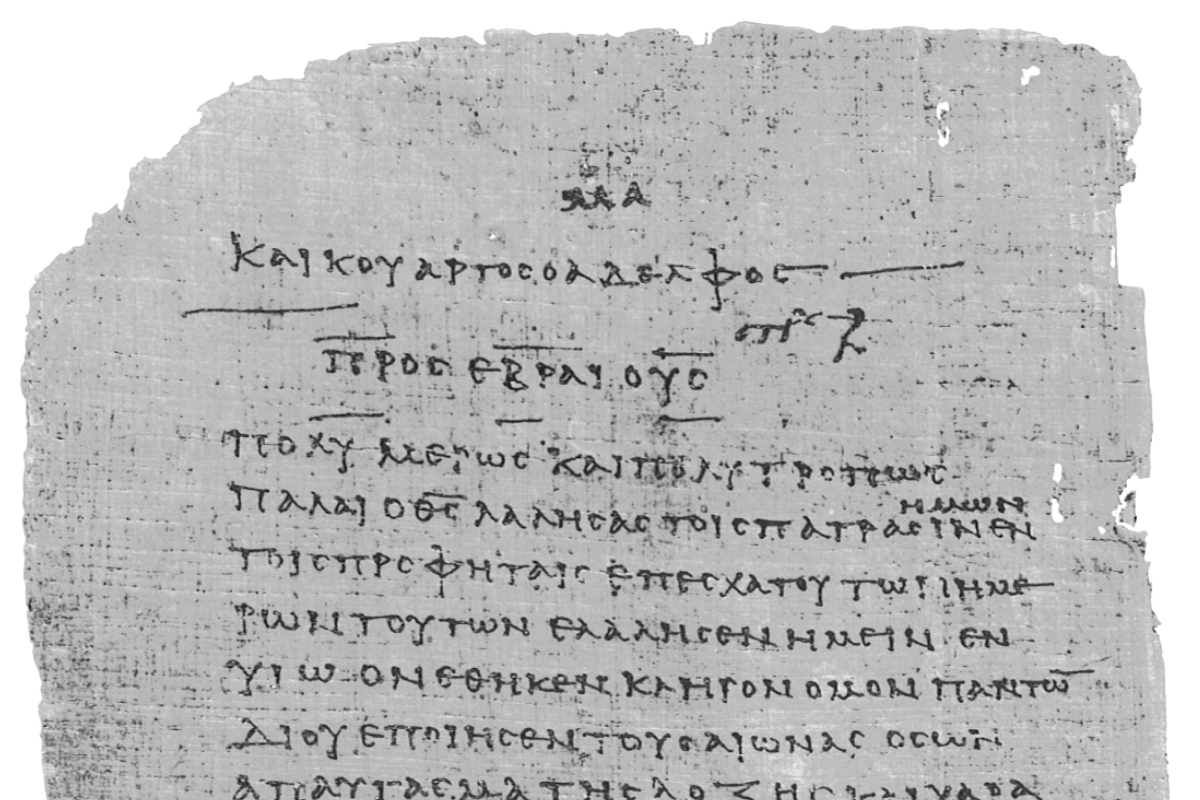 Hebrews 9:27-28.  and inasmuch as it is appointed for men to die once and 
	after this comes judgment, so Christ also, having been offered once 
	to bear the sins of many, will appear a Second Time for Salvation 
	without reference to sin, to those who eagerly await Him

Biblical Exceptions?
	Genesis 5:24 		Enoch was taken up [harpazo]
	2nd Kings 2:11-12	Elijah was taken up [harpazo]
	John 11:38-44	Lazarus resurrected from dead
	Jonah 2:1-6		Jonah drowned, went to Sheol, was resurrected
	Mark 5  Luke 8	Jairus’ daughter was resurrected 
	Luke 7:11-16		in village of Nain woman’s dead son resurrected 
	Matt. 27:52-53	many people resurrected from Sheol “Abraham’s promise”
				  when Jesus resurrected from the tomb
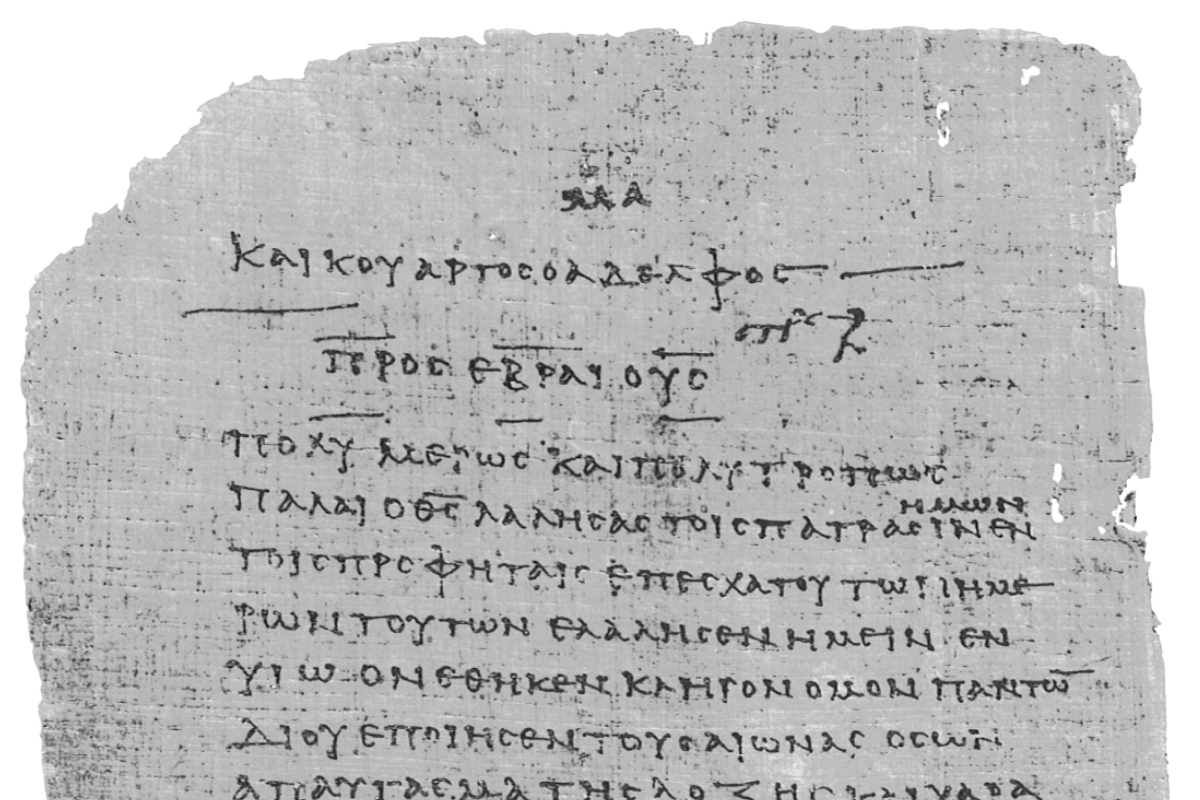 “appointed to die once, after this comes judgment”  [Sheol then Great White Throne]

                       Powerful statement/principle/doctine that refutes both:

		- supposedly Near-Death Experiences [NDE], and
		- false doctrine of Reincarnation

            NDEs include unbelievers, but also supposedly ‘Christians’

		- Paul ‘caught up’ to the 3rd Heaven was not near-death experience
		- John ‘caught up’ into Heaven for the Revelation from Jesus was not NDE
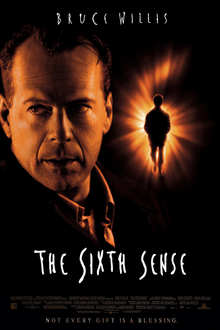 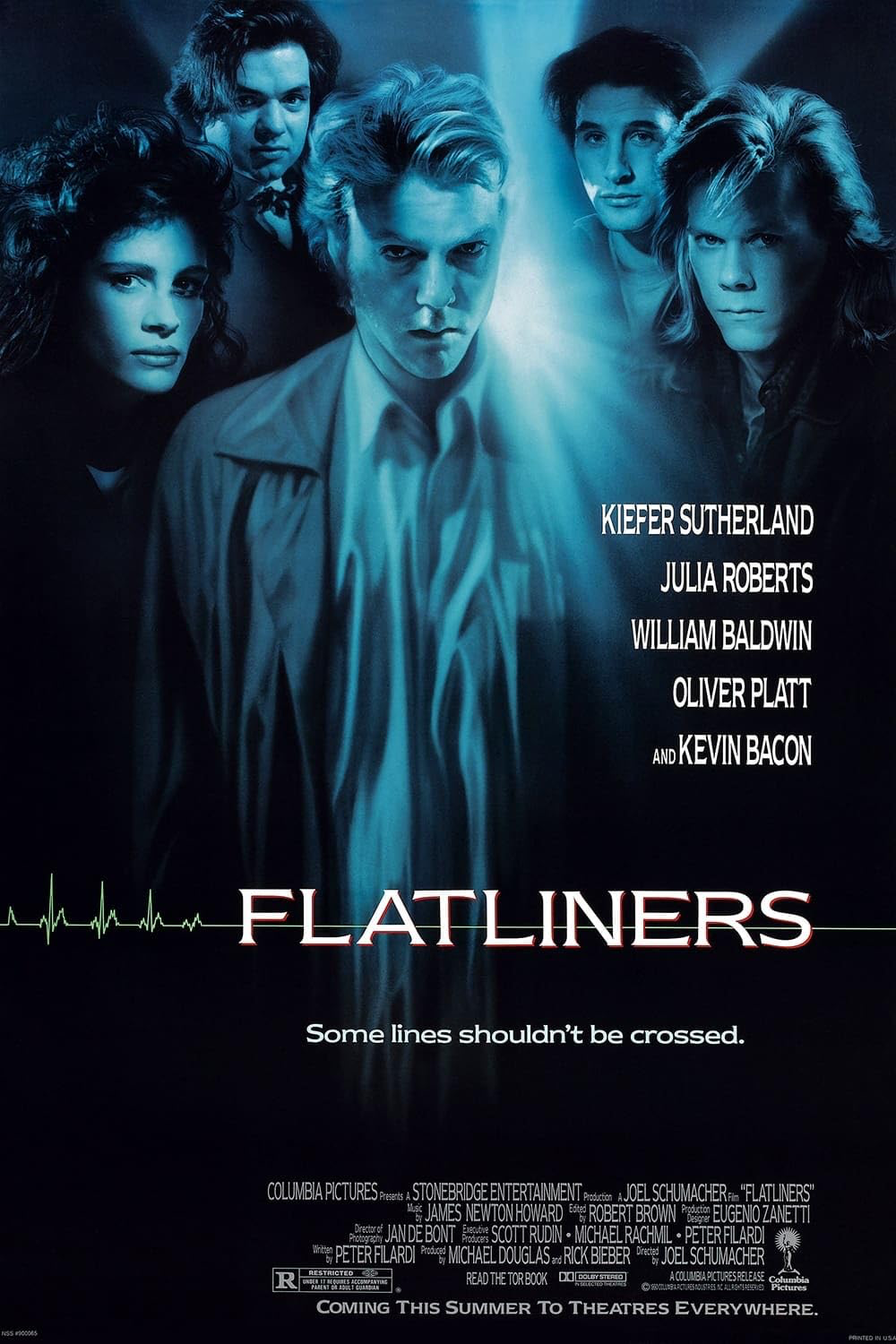 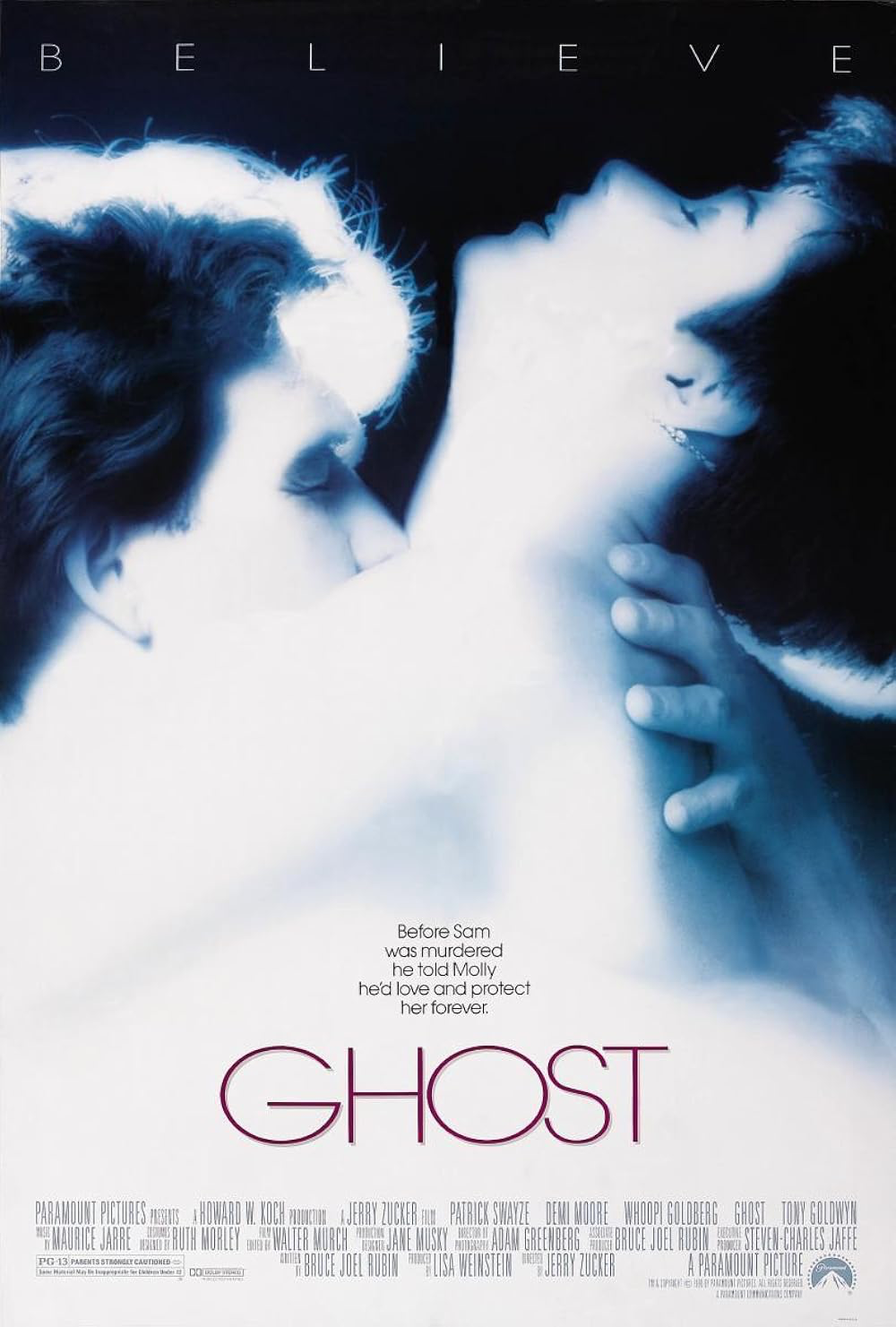 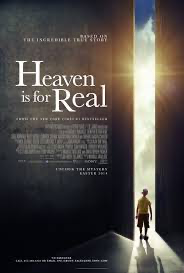 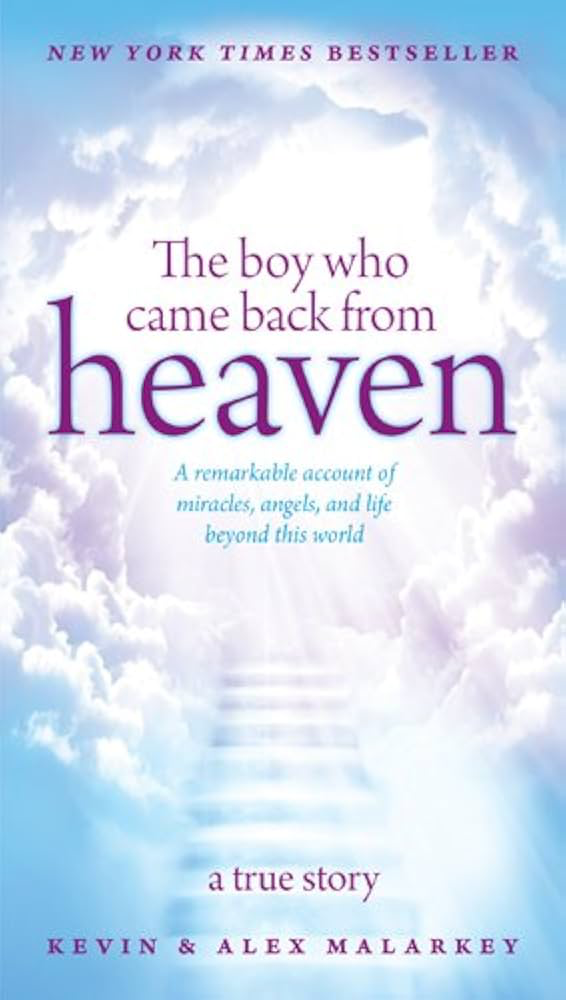 Recanted as ‘made-up’
Pharisee Paul’s ἀπολογία to the Hebrews   Ἑβραῖος
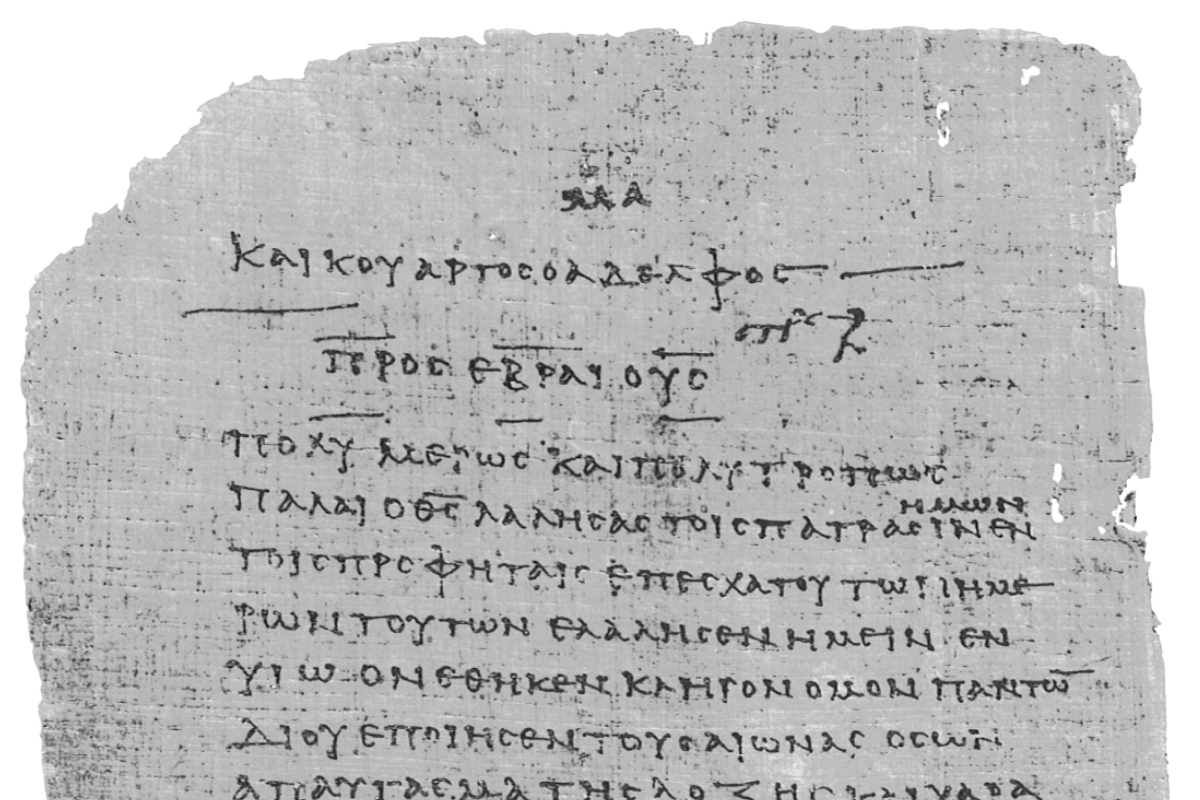 “it is appointed to die once and after this comes judgment”


		- supposed Near-Death Experiences [NDE], and

BIG Concern with these: WHY would God reveal ‘NEW’ things to people that are
			        not contained in the existing complete-testimony Scriptures?
	            2nd Peter 1:19-21 no prophecy is a matter of one’s own interpretation
				       NO prophecy was ever made by act of human will

KEY: Let the Bible explain NDE 
         Don’t let NDEs explain the Bible  2nd Tim. 3:16-17 Scripture is sufficient for all
Pharisee Paul’s ἀπολογία to the Hebrews   Ἑβραῖος
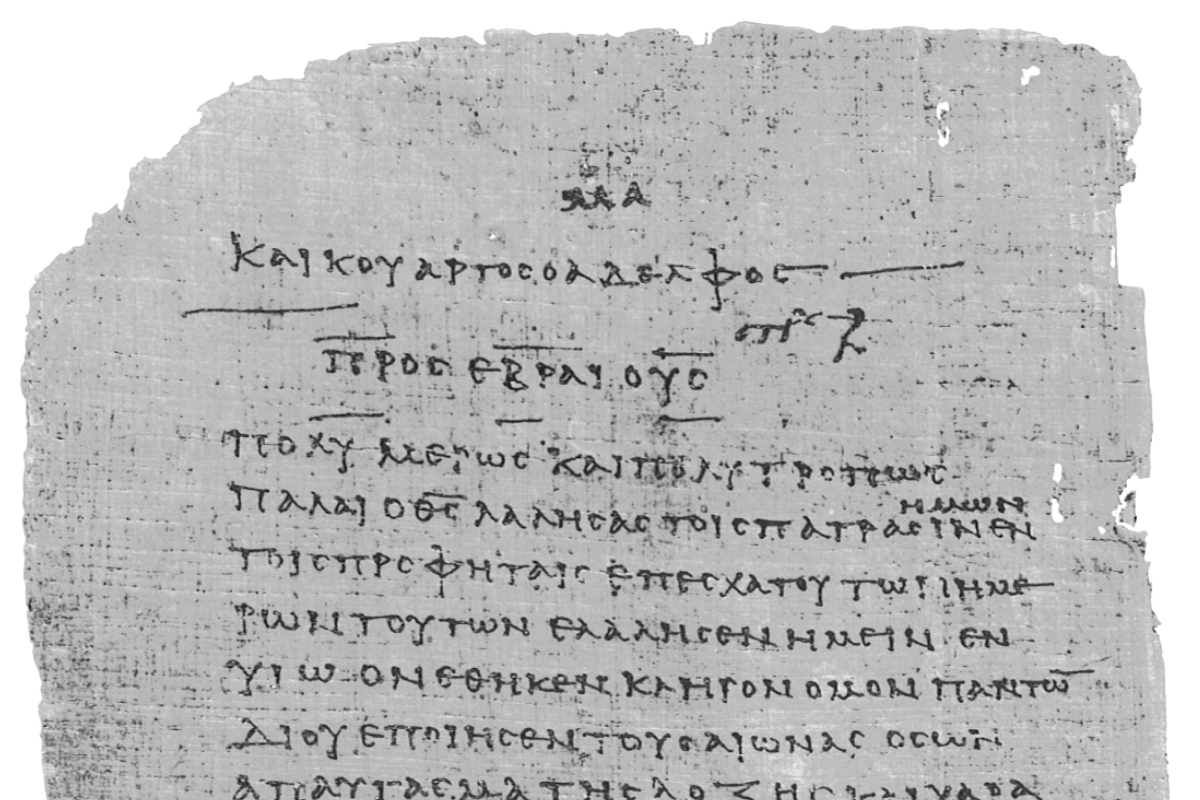 “it is appointed to die once and after this comes judgment”

		- supposed Reincarnation [Hinduism]
		   started with the Kabbalah 12th/13th Century AD into Judaism
		- NO Karma [actions in one life determine fate in next life]

NO cycles of rebirth within nature as per Hindu: Upanishads, Bhagavad Gita, Vedas
	2nd Corinth. 2:5-7 absent from this physical body then present with the Lord
	           Gen. 3:19  physical death is for all mankind
	Romans 5:12-14   sin entered the world and death with sin

KEY: Animals do not die and come back as people [moving up]
        People do not die and come back as animals [moving down]  Cows in India

	- Animals are NOT created with a spirit 
	- Only mankind is created in “OUR Image” of God with an eternal spirit
		physical body soma    consciousness psuche    spirit pneuma
		Gen. 2:7 God breathed into Adam’s nostrils, became “living being”
Pharisee Paul’s ἀπολογία to the Hebrews   Ἑβραῖος
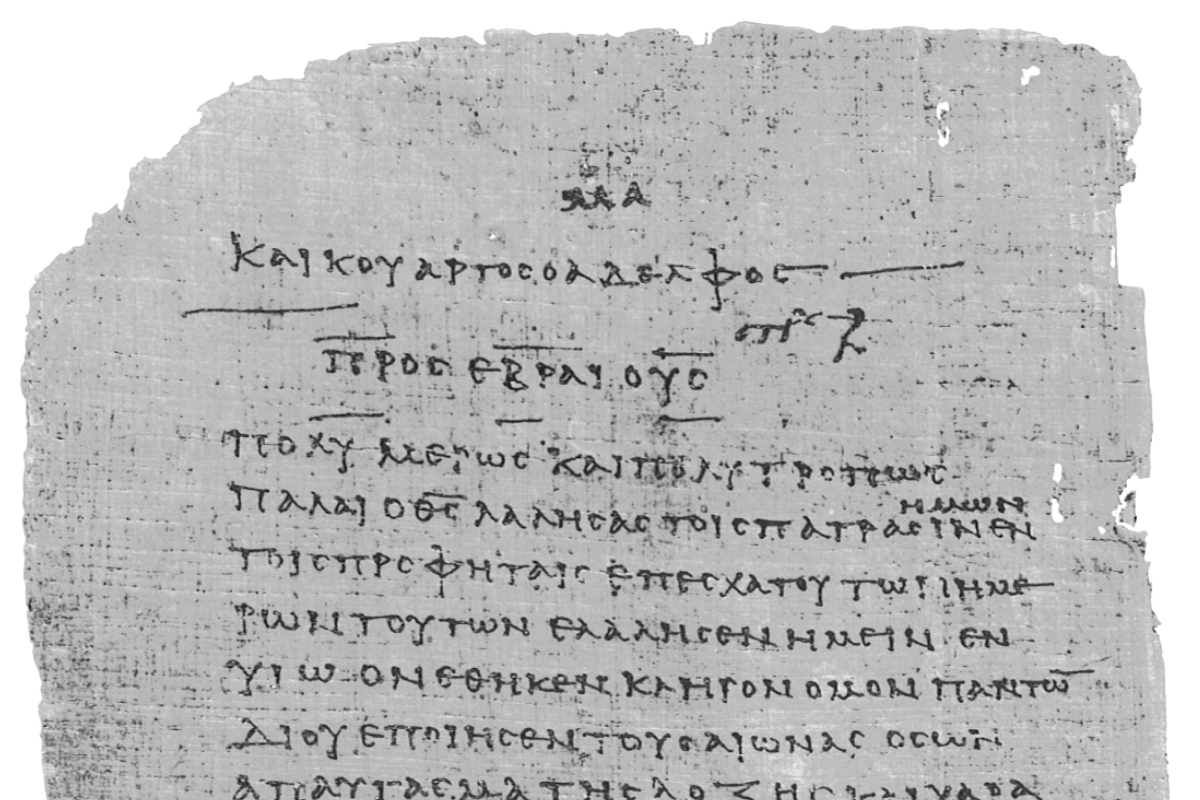 Hebrews 9:27-28. Christ having been offered once to bear the sins of many
	will appear a Second Time for Salvation  [“I will be saved”]
	without reference to sin, to those who eagerly await Him  [harpazo  2nd Coming]



	Matthew 24:26-31 	coming of the Son of Man like lightning East to West
	Matthew 24:36-44	coming of the Son of Man like the days of Noah
	Revelation 1:7	He is coming in the clouds and every eye will see Him
	1st Thess. 4:16-17	Lord will descend with shout and harpazo
	1st Thess. 5:1-3	Day of the Lord like a thief in the night
	1st Corin. 15:50-58	we will not all die but some ‘translated’ in an eye-blink 
	Luke 21:27		they will see Son of Man coming in cloud with power
										and glory
Pharisee Paul’s ἀπολογία to the Hebrews   Ἑβραῖος
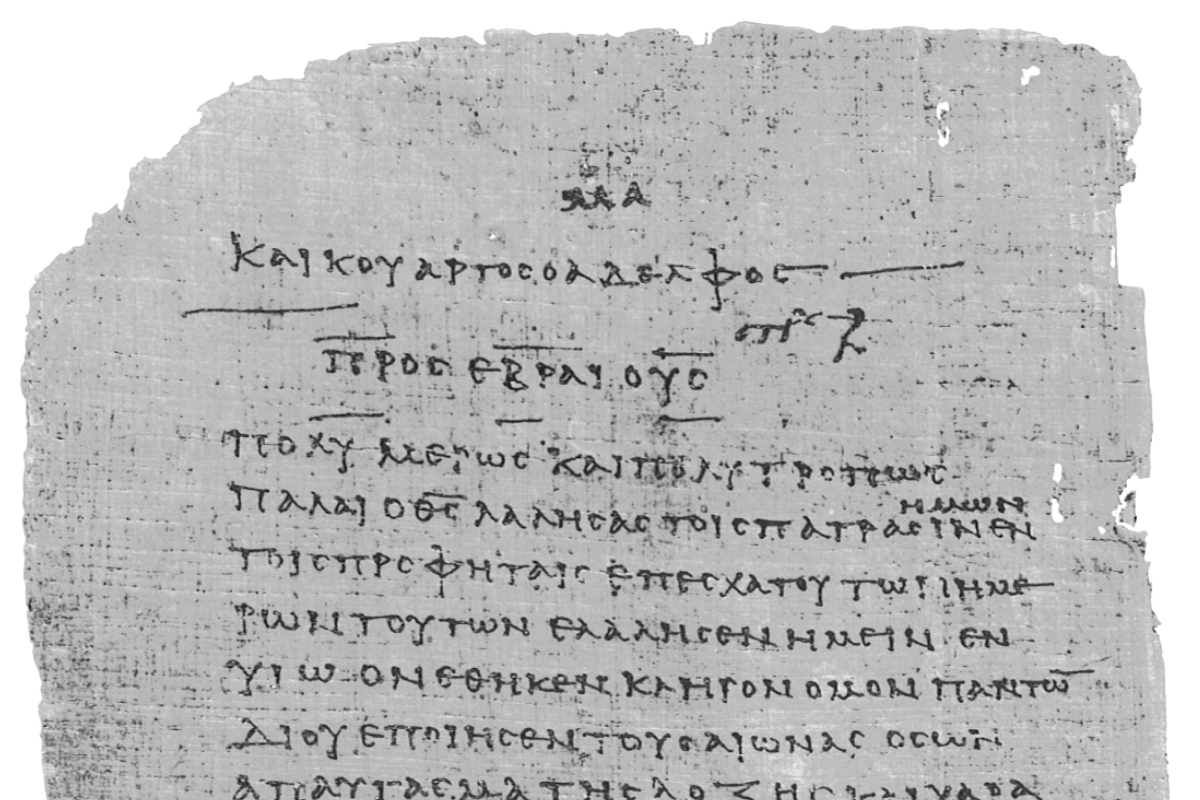 Paul’s continuity from end of Chapter-9 now explaining 9:19-28 [we just covered]
          as he connects them with “For” [segue to the rational, logical, reason]

      who eagerly await Him 10:1-4  For the LAW, since it has only a shadow of the 
      good things to come and not the very [actual] form of things          σκιά  skia
									         sketch in a dim light
                The IDEA is that Earthly models are minimally close to -
	     in size, scale, beauty - the actual-true-real in Heaven
                shadow Always accompanied by “only” to further accentuate limits of models
	                   sometimes with “mere” Colossians 2:17

Other Greek: 	2] ἀποσκίασμα aposkiasma = exact representation 
		James 1:17 Father of lights with whom no shifting aposki-asma
		3] εἰκών eikon = image likeness statue portrait EXACT same as original
			English “icon” = connotation
Pharisee Paul’s ἀπολογία to the Hebrews   Ἑβραῖος
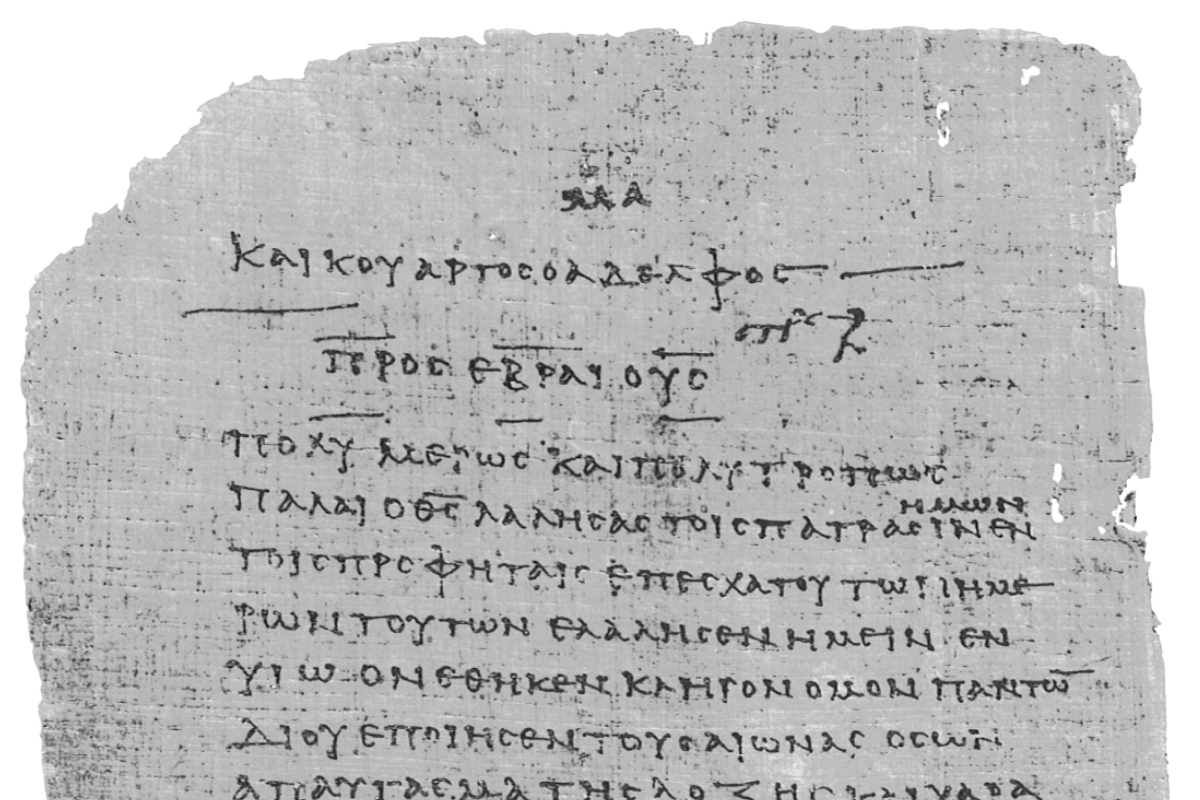 The LAW, the TEMPLE, the ARK, the MENORA . . . could not be perfectly ‘shadowed’
       The SACRIFICES . . . also “mere” shadows          Animal blood? vs. Jesus blood

can NEVER by the same sacrifices which they offer continually year by year, make 
perfect those who draw near  . . . otherwise would they not have ceased to be offered?  
				Makes perfect sense! All foreshadows HAD to cease

	Also: they offer continually is present tense for Paul writing mid-60s AD
	         which means Temple sacrifices with Levite priests were going on THEN
	         this dates Paul’s Apologia-Epistle to Hebrew Christians pre-70AD

Because the worshipers having once been cleansed, would no longer have had 
consciousness of sins -   BUT in those [animal] sacrifices there is a reminder of sins 
								          ”remembrance”
year by year for it is impossible for the blood of bulls and goats to take away sins
      kippur ‘cover’ is impossible to take away our sins!!
Pharisee Paul’s ἀπολογία to the Hebrews   Ἑβραῖος
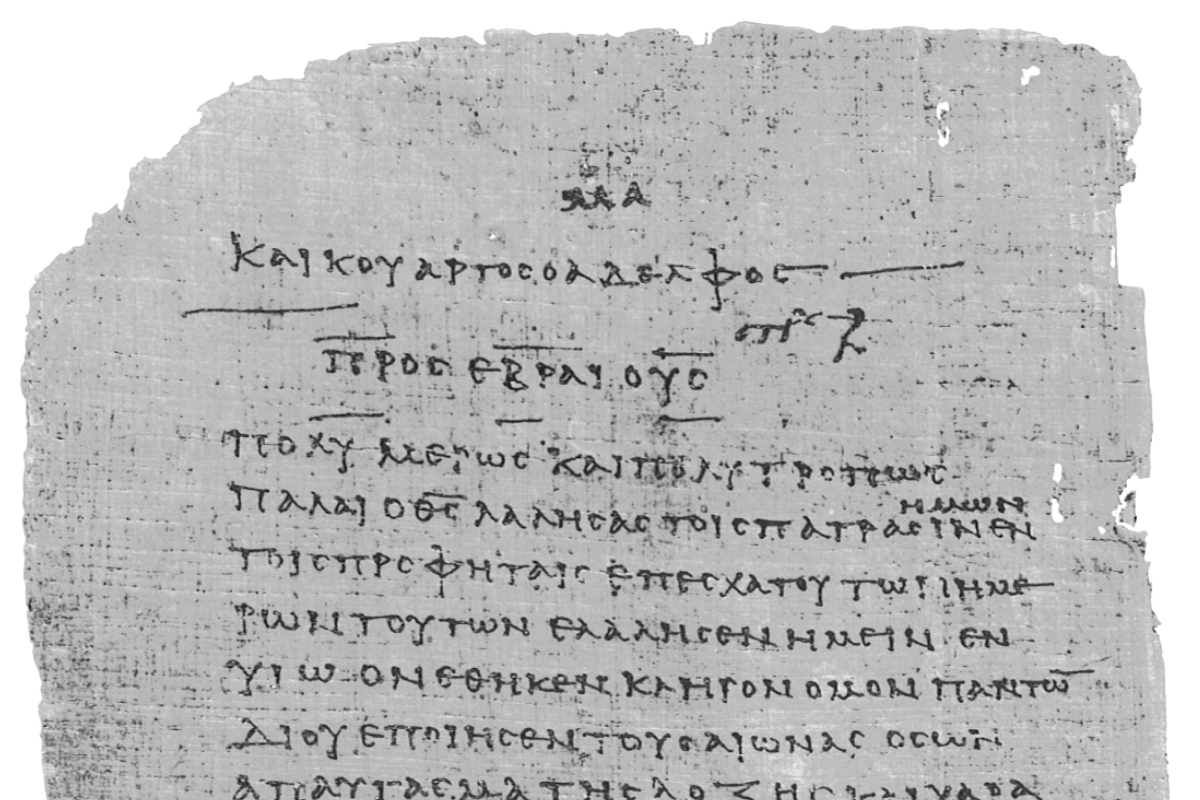 it is impossible for the blood of bulls and goats to take away sins
      kippur ‘cover’ is impossible to take away our sins!! 

	In Torah ‘cover’ is כָּפַר kafar  Gen. 6:14 Noah used pitch/tar to cover the ark
						                  it patched the gopher wood 

The heifer-bull-goat-lamb-ram DID NOT willingly give their lives for mankind
	Psalm 40:6-7-8  Sacrifice and meal offering You have NOT desired 
	my ears You have opened, burnt offering and sin offering You have NOT required
	Then I said, “behold, I come in the scroll of the book it is written of Me
	I delight to do Your will, Oh my God, Your Law is within my heart

1st Samuel 15:22 to obey is better than sacrifice, to heed the word of the Lord is better
		      than fatling of rams  [regarding Saul’s attempted loop-hole]

	THERE IS NOW ONLY ONE SACRIFICE!!
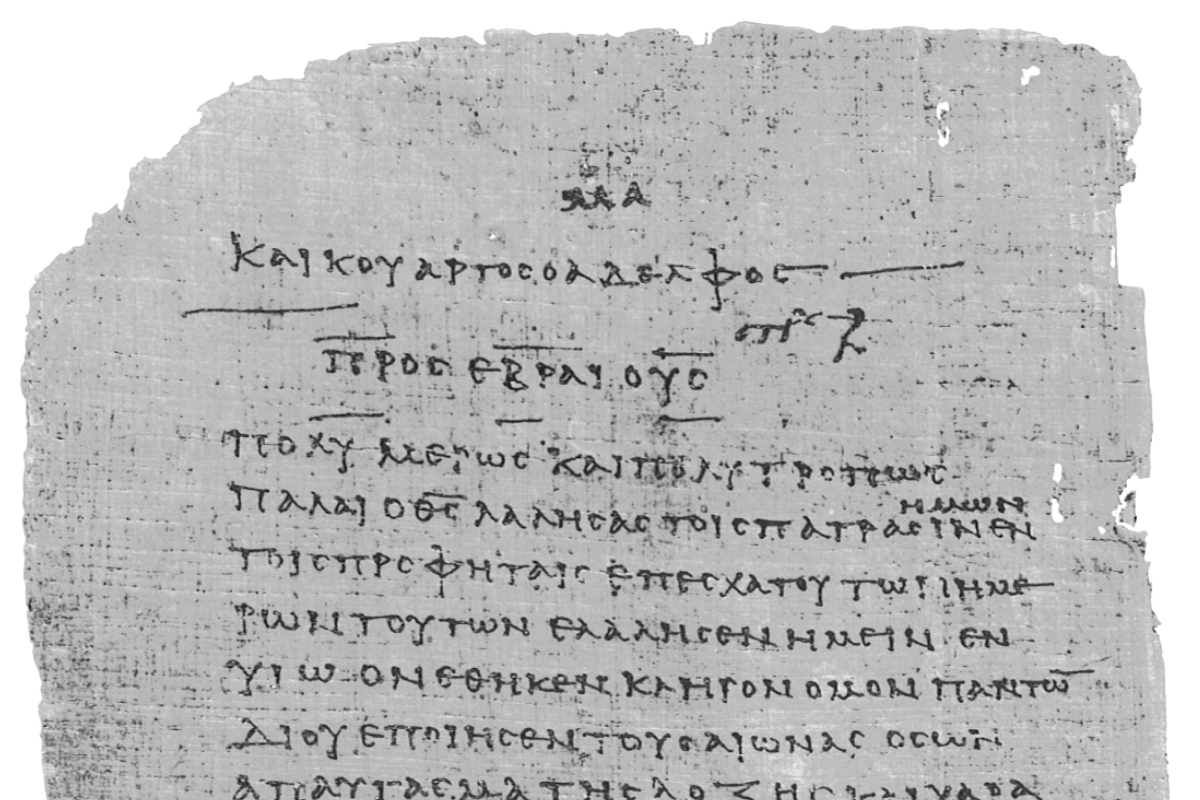 Pharisee Paul’s ἀπολογία to the Ἑβραῖος
NO STUDY 
      NEXT WEEK    Memorial Day Holiday Long Weekend


	 Session-18 
               June 2nd 
    Hebrews 10:5-25
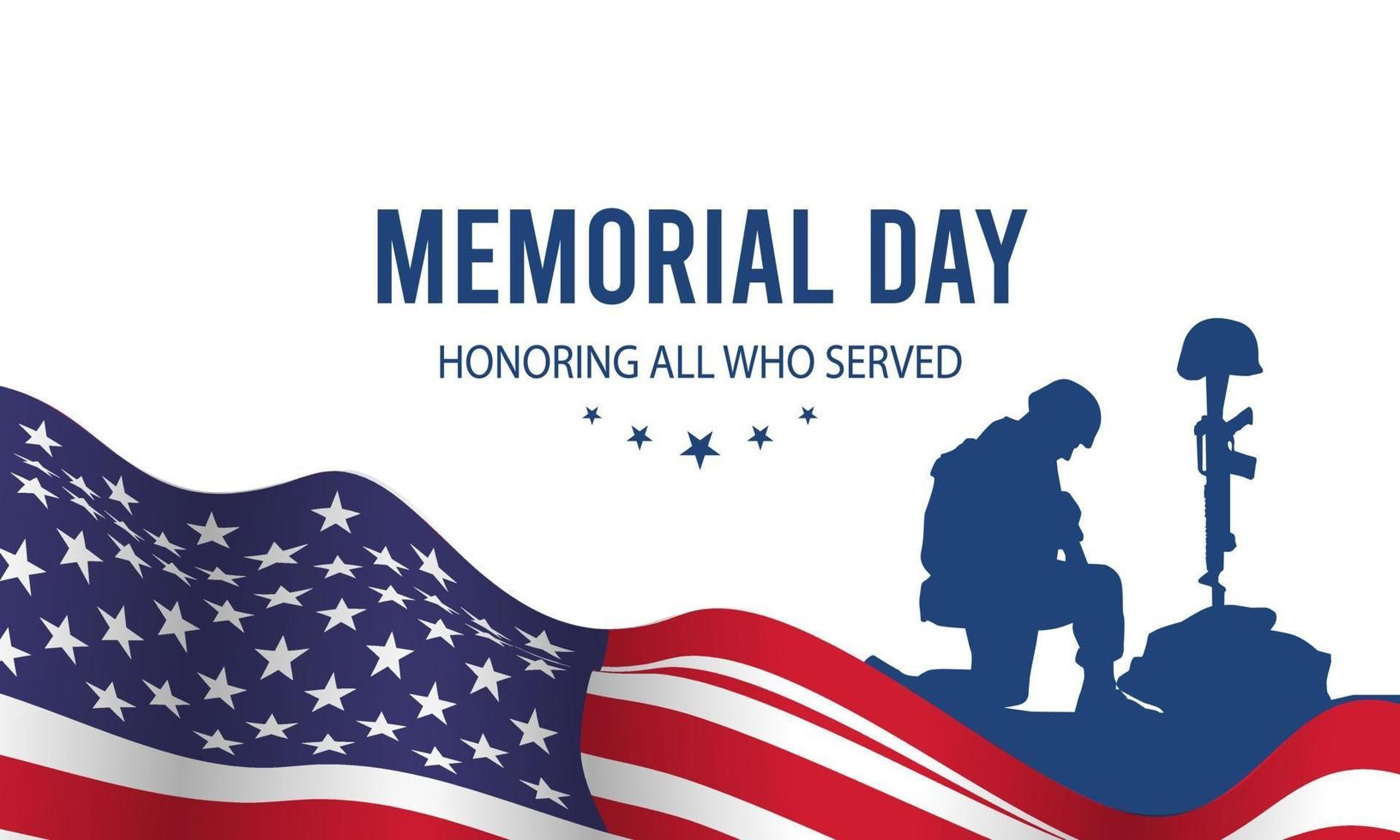